Using Assisted Registration in Communicare v14.8
Communicare Presentation
NOTE: All screen shots from Communicare indicate PCEHR. Any reference to the PCEHR or the My Health Record within this presentation are used interchangeably.
v1.2
31 March 2016
Assisted Registration
What is Assisted Registration?
Assisted registration was developed so that health service patients could create a My Health Record with support from those whose health and wellbeing guidance they trust the most.

By providing assisted registration you can help your patients sign up for a My Health Record before they leave the health service, so health professionals will be able to immediately begin uploading health information to their My Health Record.
Assisted Registration
What is Assisted Registration? [cont.]
Assisted Registration is one of five ways that health service patients can register for a My Health Record.
The five avenues include: 
Online – by visiting www.myhealthrecord.gov.au 
Over the phone – by calling 1800 723 471 
In person – by visiting a Department of Human Services centre offering Medicare services
In writing – by completing  an application form, available from a service centre offering Medicare services or from www.myhealthrecord.gov.au 
Assisted Registration - by completing an Assisted Registration form with the aid of an authorised employee of a healthcare organisation
Assisted Registration
What is Assisted Registration? [cont.]
Assisted Registration offers patients a quick, personalised and well-informed registration experience.

This includes:
Quick – registration in just a few minutes, as a known customer or with photo ID and a Medicare Card
Personalised – face-to-face with people you trust so you can ask questions 
Well-informed - accurate information from trained staff
Assisted Registration
Who can apply through Assisted Registration?
You can offer assisted registration to patients aged 14 or over
You can offer assisted registration to someone with parental responsibility for a minor, whose name also appears on their Medicare card
A child under 14 years of age who has their own Medicare card* 


* This functionality is not currently available through Communicare
Assisted Registration
Who cannot apply through Assisted Registration?
You cannot offer assisted registration to any adult who does not have capacity

You cannot offer assisted registration to someone acting on behalf of an adult in their care
Using Assisted Registration in Communicare v14.8
Administration staff processes
Assisted Registration in Communicare
The Communicare assisted registration function can be accessed by any staff member who has system access rights to My Health Record Assisted Registration module

ONLY staff who have been authorised and under taken assisted registration training are legally authorised to register health service patients using Communicare assisted registration functionality.
Assisted Registration in Communicare
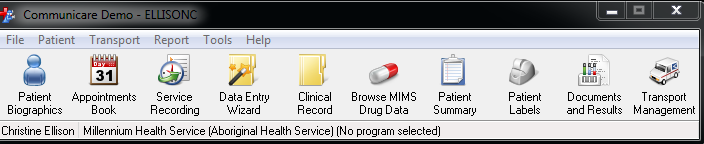 Select ‘Patient Biographics’
Assisted Registration in Communicare
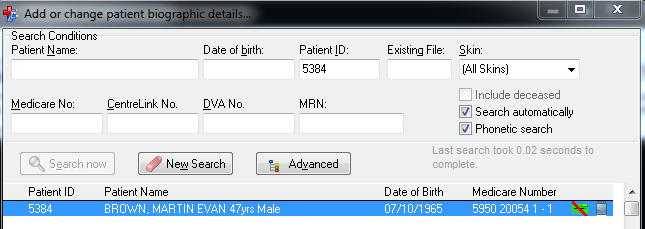 Enter ‘Patient Name’ or ‘Patient ID’ to search for patient
Double click on ‘Patient Name’
Assisted Registration in Communicare
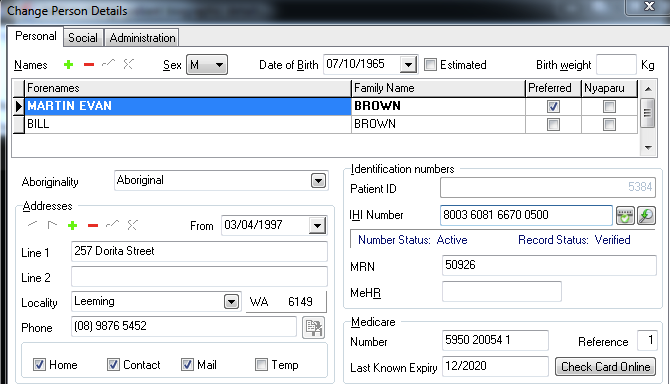 Check patient ‘Medicare Number’ details are correct
Select ‘Check Card Online’
*If the Medicare Card is not valid you cannot proceed with Assisted registration
Assisted Registration in Communicare
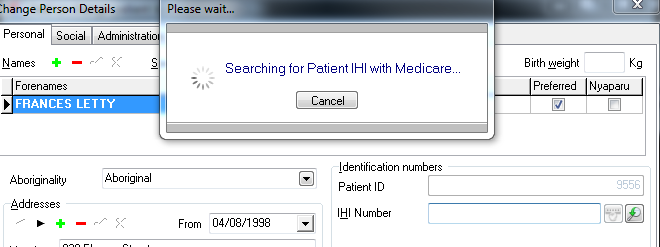 A search with Medicare for the IHI number will occur. If a match is successful, an ‘IHI Number’ will be populated.
Troubleshooting Assisted Registration in Communicare
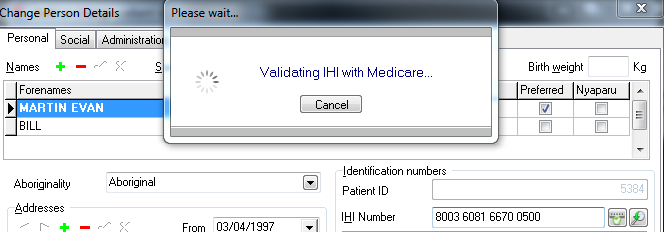 If the IHI number is shaded purple select ‘Verify IHI’
If the details in Communicare match the Medicare IHI information, the number will be validated and will no longer be shaded purple
Assisted Registration in Communicare
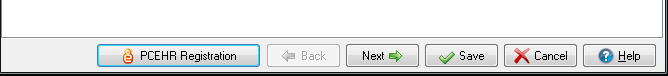 If a patient has a valid IHI and wishes to sign up for a My Health Record select ‘My Health Record Registration’

NOTE:
If the IHI was not verified and remains purple the patient will need to contact Medicare and check or update their details.  
Once this has been done the Communicare details should also be updated to match Medicare and the IHI validation process undertaken again.
Assisted Registration
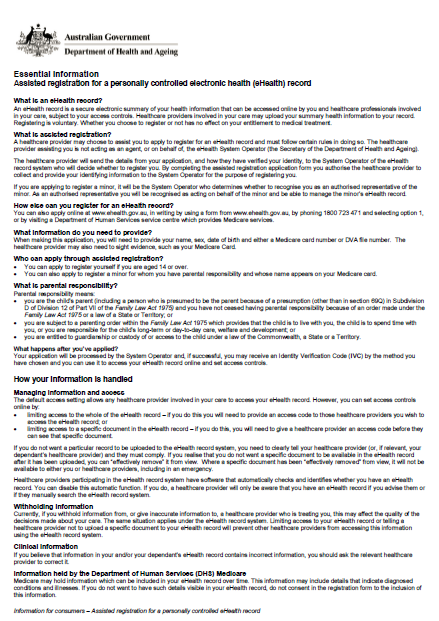 Patient should be Informed
With the use of the ‘Essential                                   Information’ sheet, you should explain                               what the My Health Record is including                               benefits and legal requirements. 

Each patient should be offered a copy 
of the ‘Essential’ Information’ sheet to 
read and keep should they wish.
Assisted Registration in Communicare
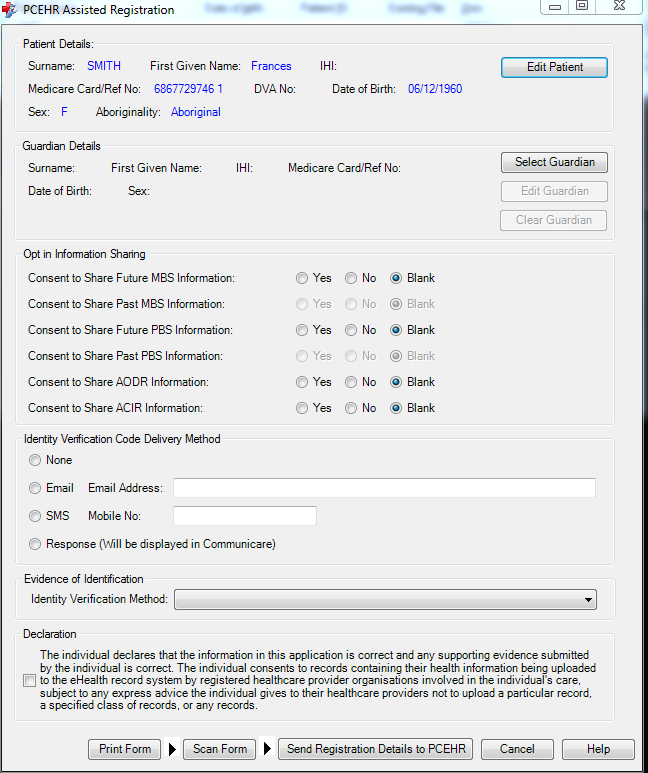 The Assisted Registration screen will prepopulate with the patient details
Confirm the details are correct before proceeding
Assisted Registration in Communicare
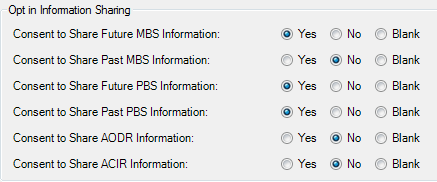 Complete all boxes with patients answers to each question
Assisted Registration in Communicare
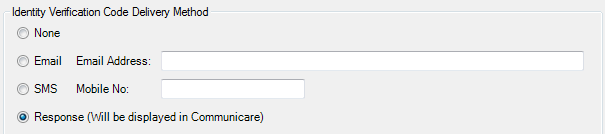 Identify how the patient would like to receive their IVC.
 


NOTE:
If ‘None’ is selected a My Health Record will still be generated and a patient may elect at a later date to request an IVC
Assisted Registration in Communicare
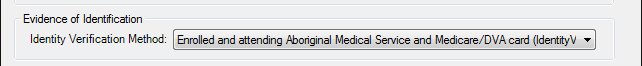 Select from the drop down menu which form of identification was used to identify the patient.
Assisted Registration
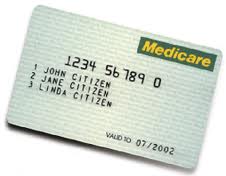 Identity Verified
The information required to have a                                patients identity verified                          include either: 	    
via a known customer model; or 
100 point ID check [e.g. Medicare
 card and one piece of photo ID].
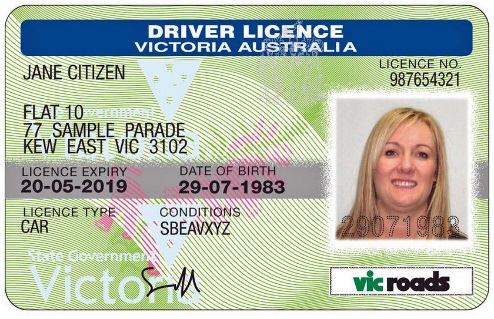 Assisted Registration in Communicare
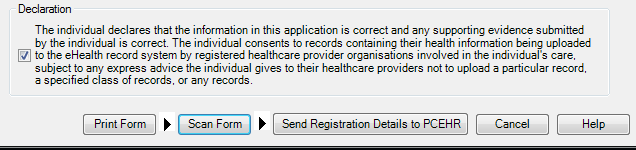 Tick the ‘Declaration’ if the health service patient consents to the generation of a My Health Record to continue
Select ‘Print Form’ and have health service patient check all information is correct and then ensure they sign the completed form*

*New legislation does not require the patient sign the form, however, it is recommended the process of signing the form and retaining consent continues.  You should abide by your health service Assisted Registration Policy.
Assisted Registration in Communicare
17. The form should be stored as per health service Assisted Registration Policy







18. Select ‘Send Registration Details to My Health Record’
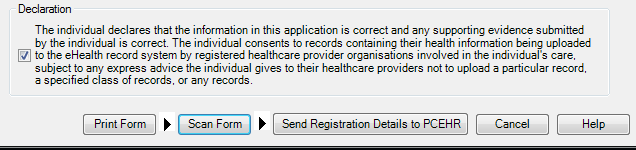 Assisted Registration in Communicare
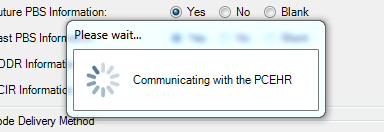 The assisted registration will check and confirm the form is fully completed and will generate a My Health Record

If an IVC was requested it will be generated at this time also
Assisted Registration
Registration
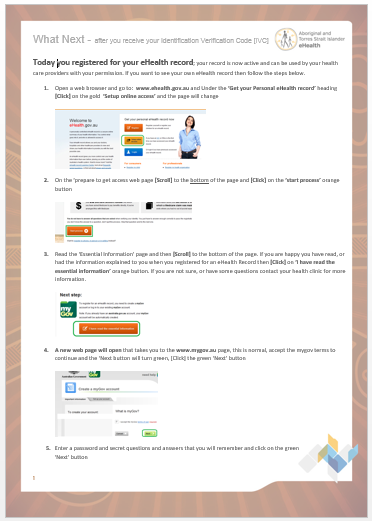 Next Steps
The staff member can provide the 
patient with an Information pamphlet
‘What Next’ –after you receive your 
Identification Verification Code [IVC]’ 
to assist in setting up online access 
to their record.
Assisted Registration in Communicare
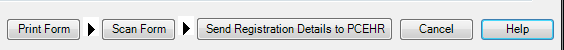 If you require help simply select ‘Help’ to link you to the Communicare online help menu
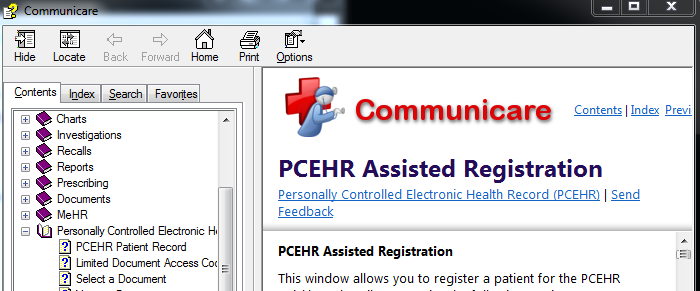 Assisted Registration in Communicare
Patient Consent for My Health Record Uploads
On the ‘Biographics’ page on the ‘Administration’ tab, there is a tick box ‘Patient consents to My Health Record uploads’.
If the patient gives their consent                                       tick the box.
If a patient does not give their 				         consent, ensure you leave the box            	     unticked.


NOTE:				               				      This does not have to be ticked each time a patient comes in. It is done when a 	 patient signs up for a record or prior to the first SHS being sent.
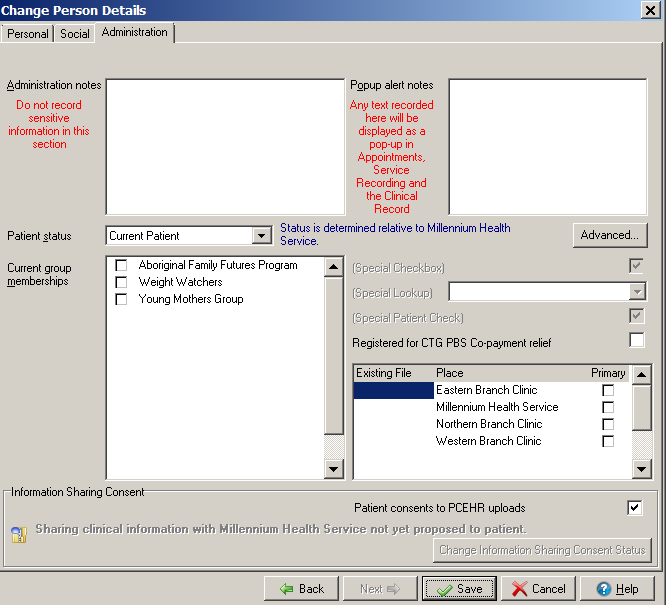 Presentation Close
Questions